Advanced applications of the GLM:Cross-frequency Coupling
SPM course for MEG & EEG 2016
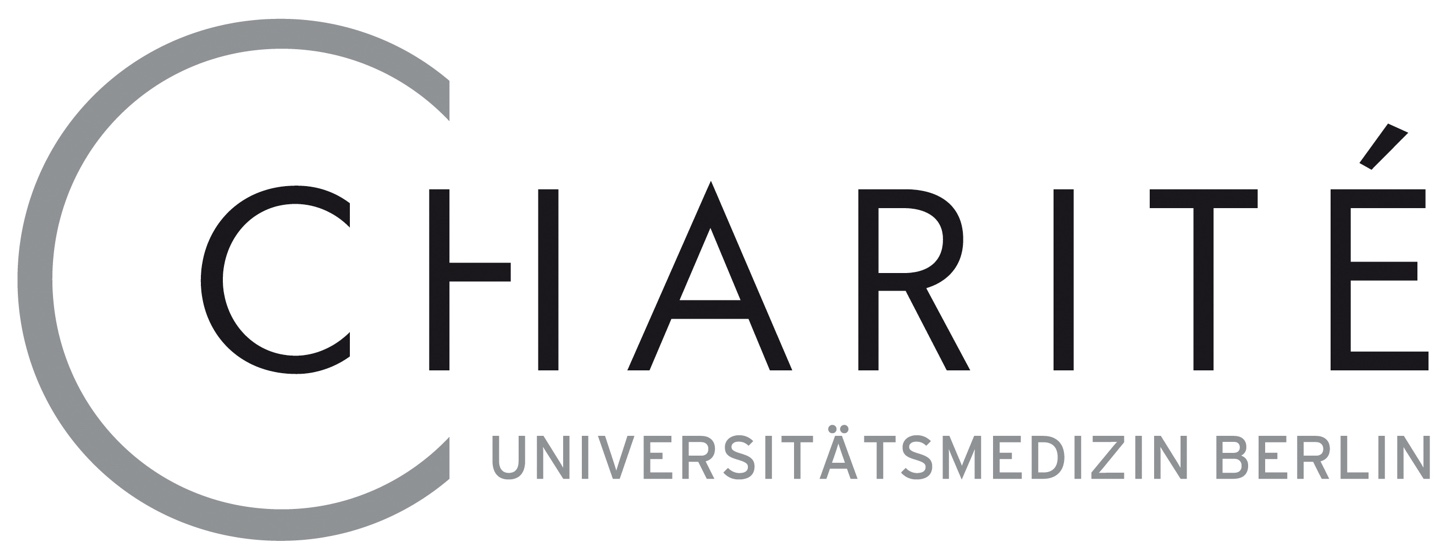 Bernadette van Wijk
Charité-University Medicine Berlin
Cross-frequency coupling
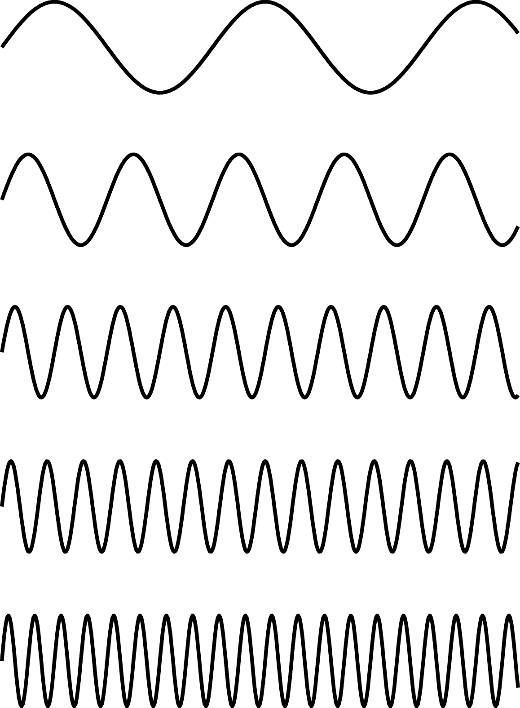 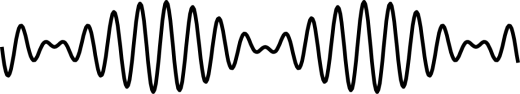 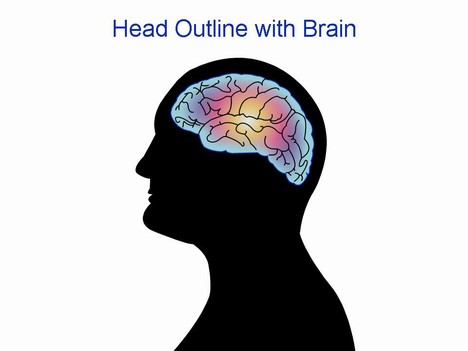 1
Various forms of cross-frequency coupling
delta-alpha 
theta-beta 
theta-gamma 
alpha-gamma 
beta-gamma 
etc.
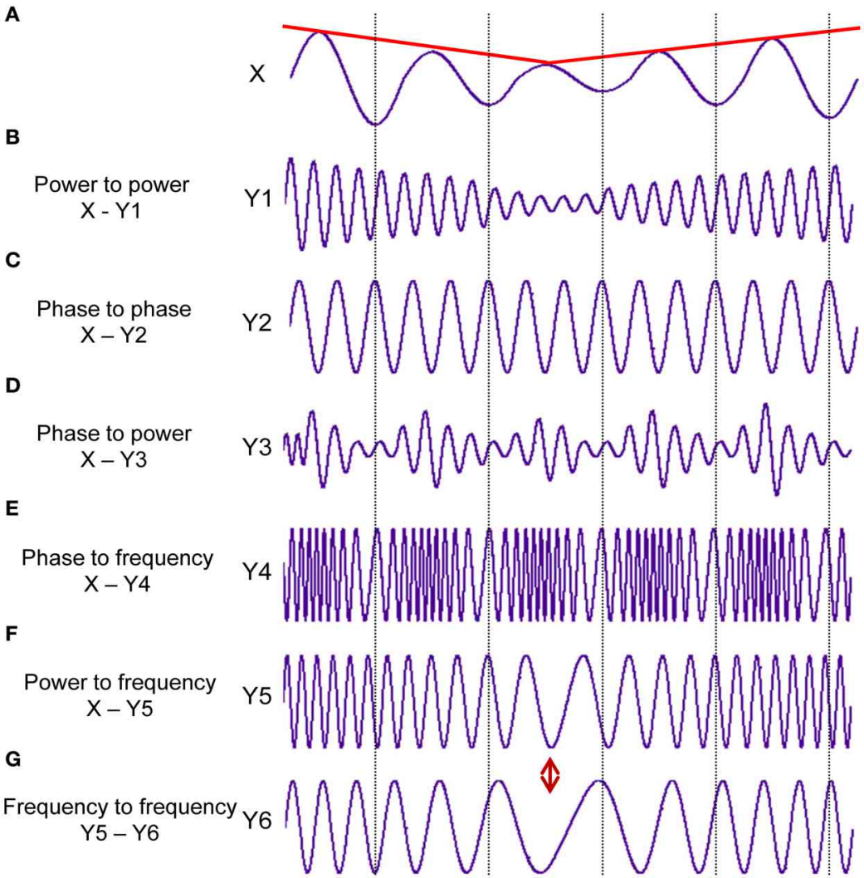 Frequency combinations 


Within a recorded signal (brain region)
Between two different signals (brain regions)
Many combinations!
Jirsa & Müller, 2013; Frontiers in Comp Neurosci
2
Phase amplitude coupling (PAC)
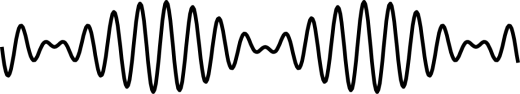 Amplitude of fast frequency is modulated by phase of slow frequency
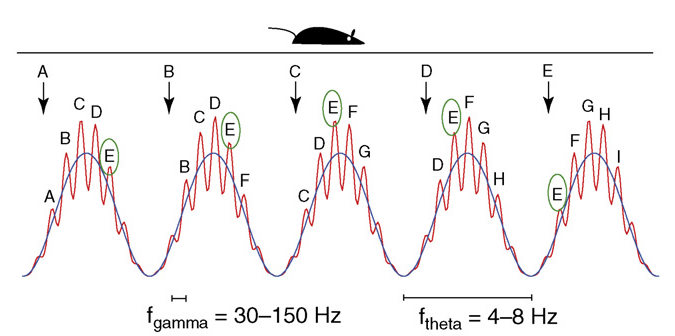 Hippocampal theta-gamma coupling 
Spatial navigation & working memory
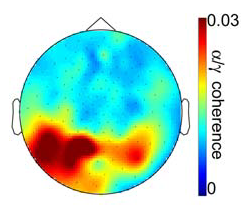 Occipital alpha-gamma coupling
Visual perception
3
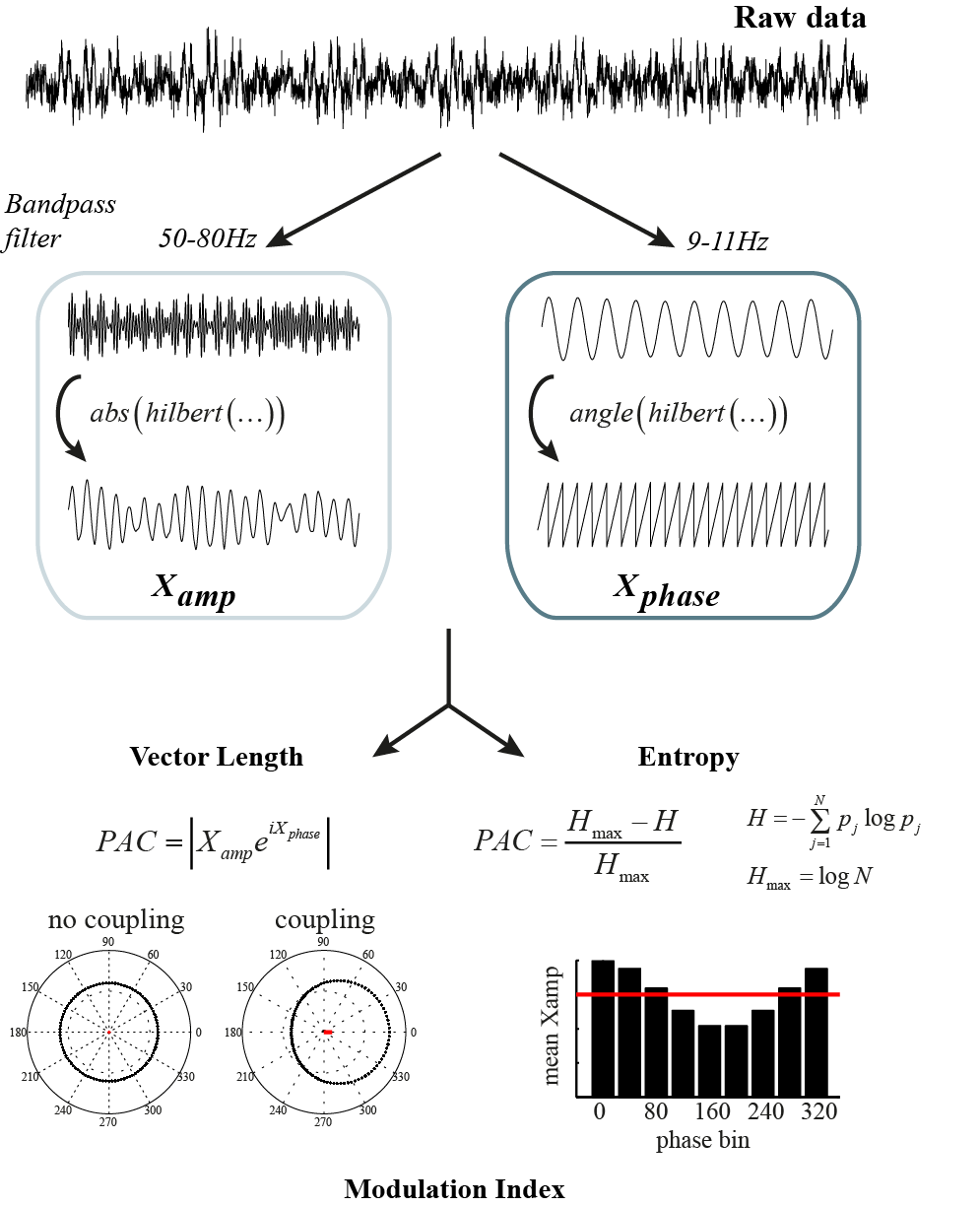 How to detect PAC
e.g., Canolty et al. 2006, Science
e.g., Tort et al. 2008, PNAS
4
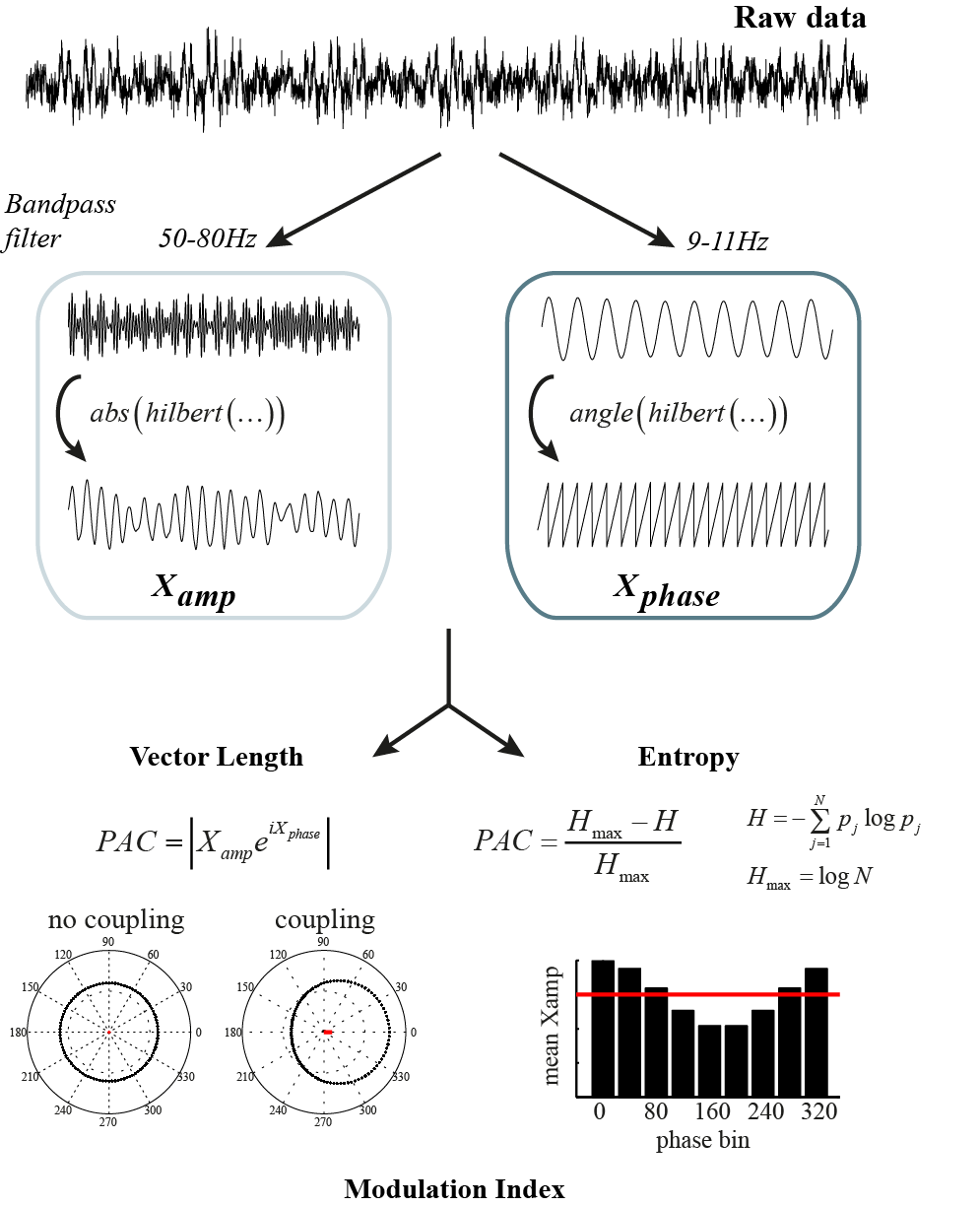 How to detect PAC
Compared against 
>100 shuffled time series
e.g., Canolty et al. 2006, Science
e.g., Tort et al. 2008, PNAS
5
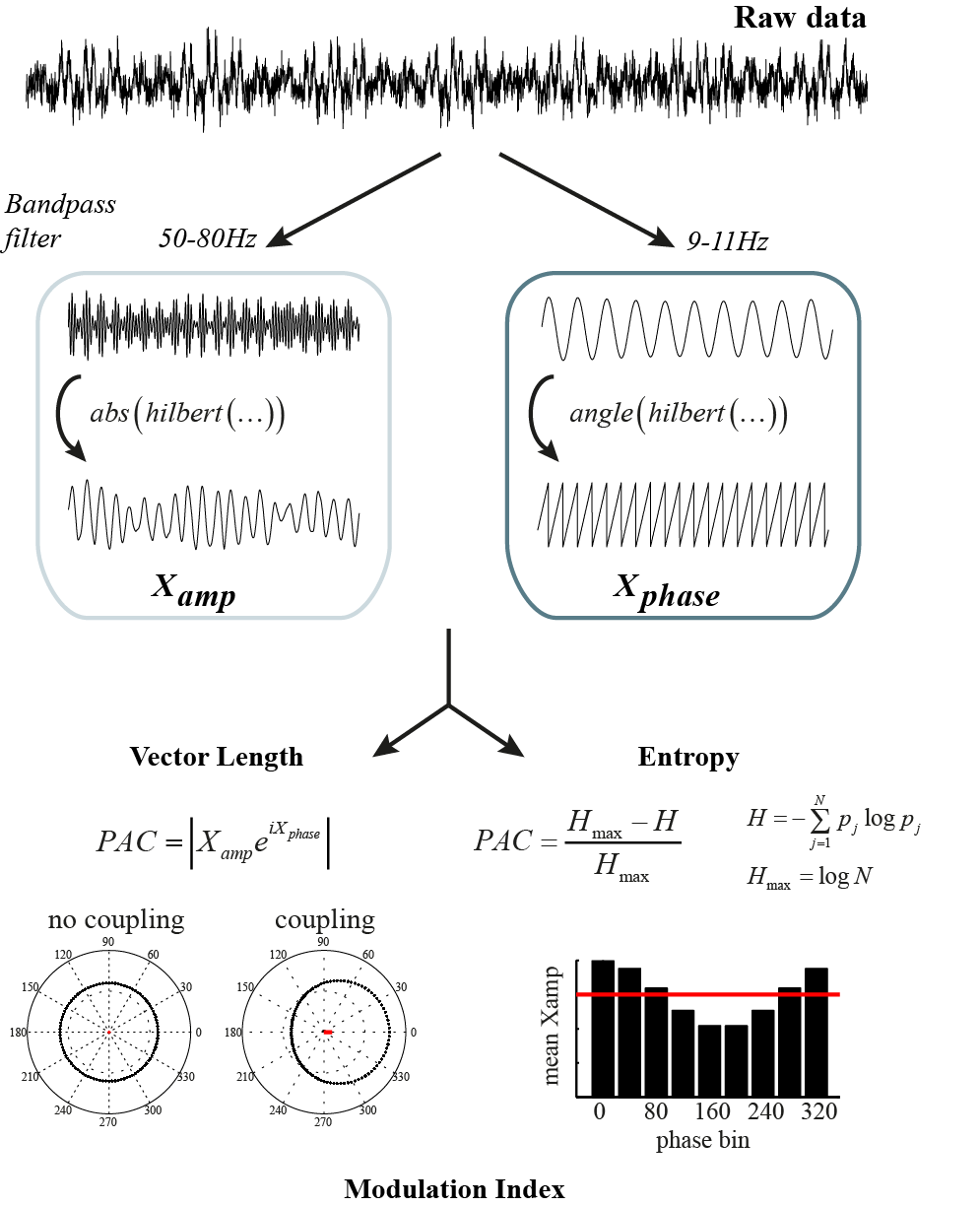 General Linear Model
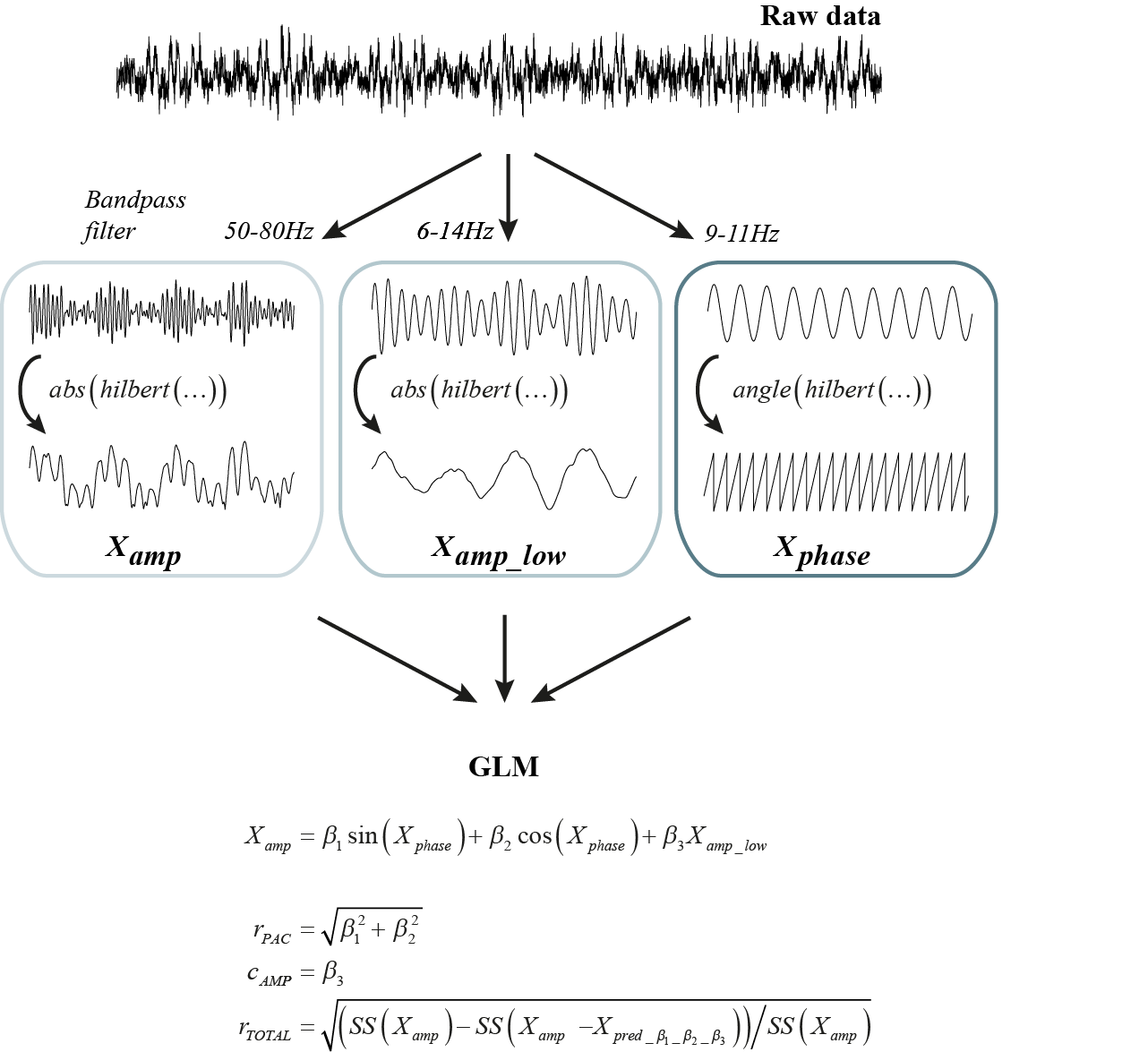 Penny et al. (2008) J Neurosci Methods
B.C.M. van Wijk,  A. Jha, W. Penny , V. Litvak (2015). 
Parametric estimation of cross-frequency coupling. 
J Neurosci Methods 243:94-102
6
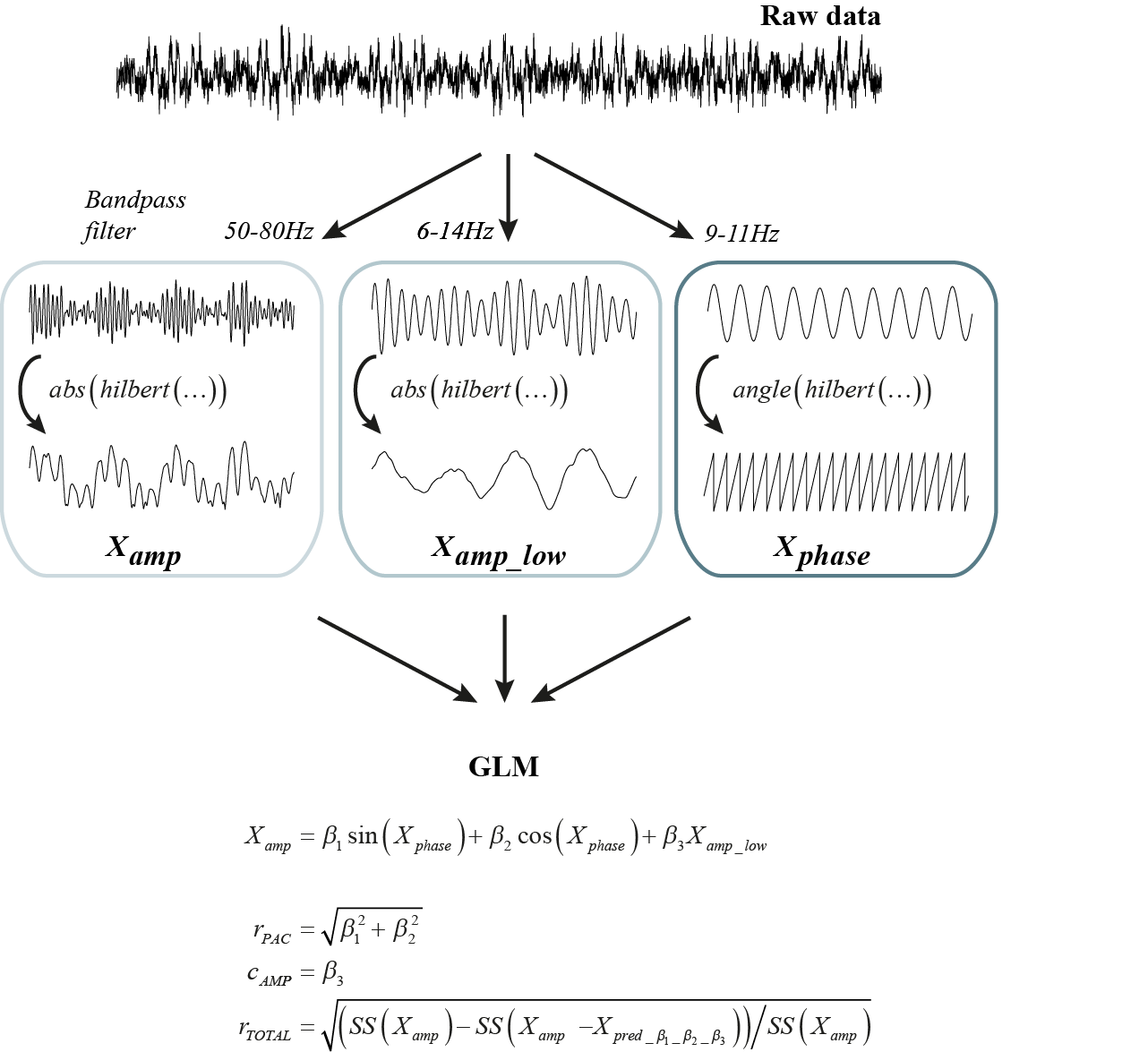 General Linear Model
Easy to include other predictors:
amplitude correlations 
non-linearities
confounding factors
7
van Wijk et al. (2015) J Neurosci Methods
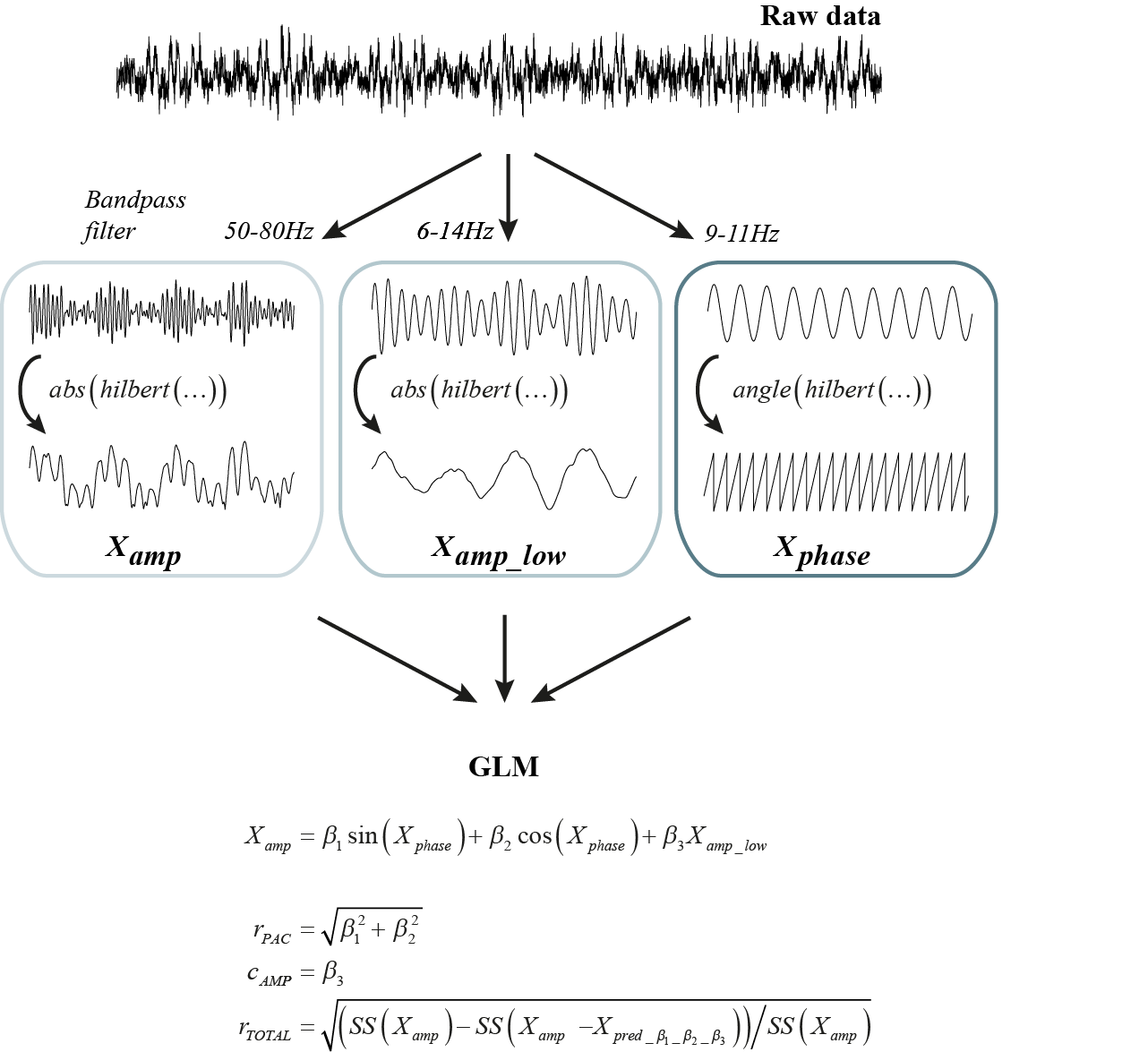 General Linear Model
Parametric approach
No surrogate time series
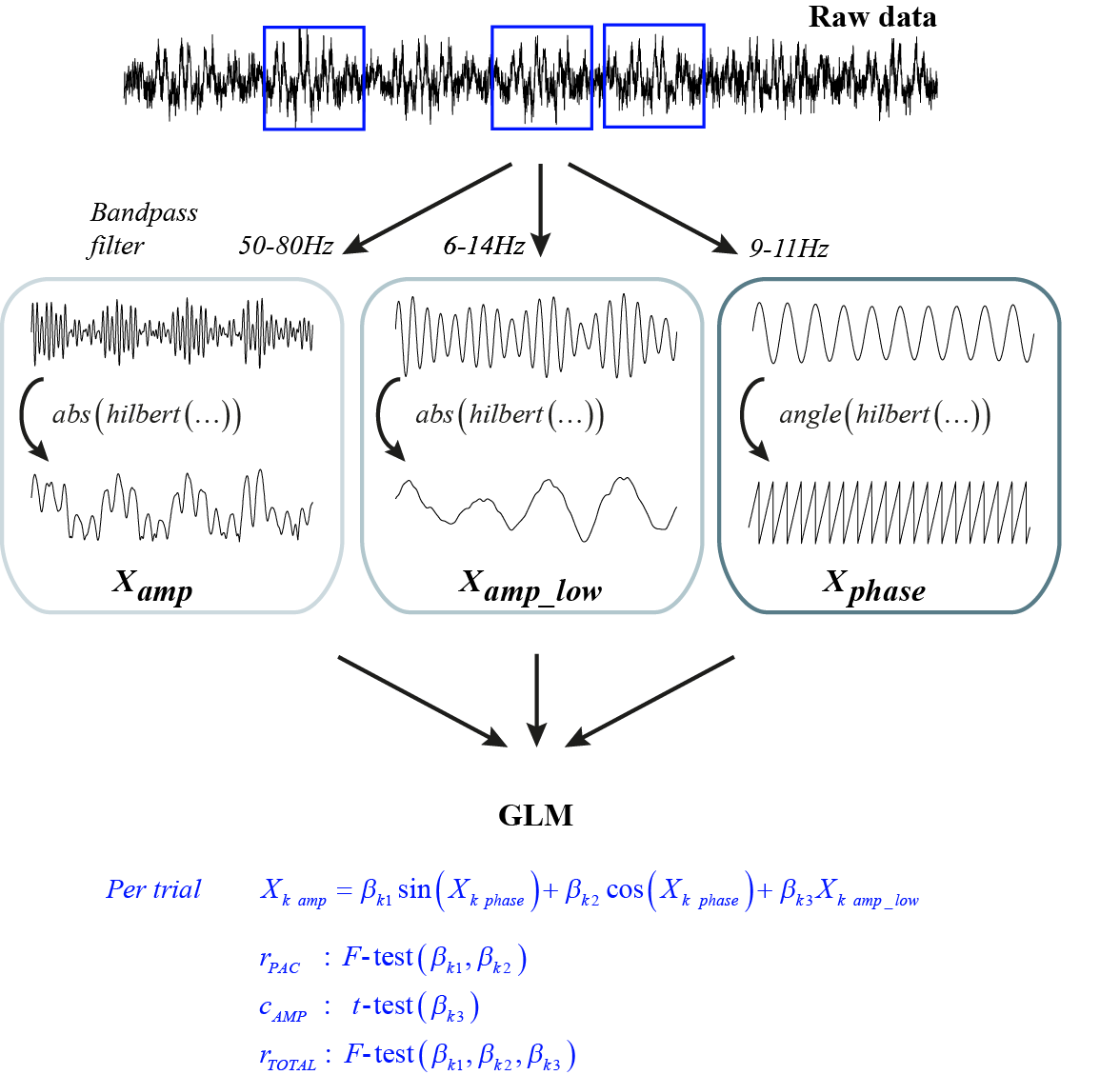 8
van Wijk et al. (2015) J Neurosci Methods
GLM vs permutation tests: simulations
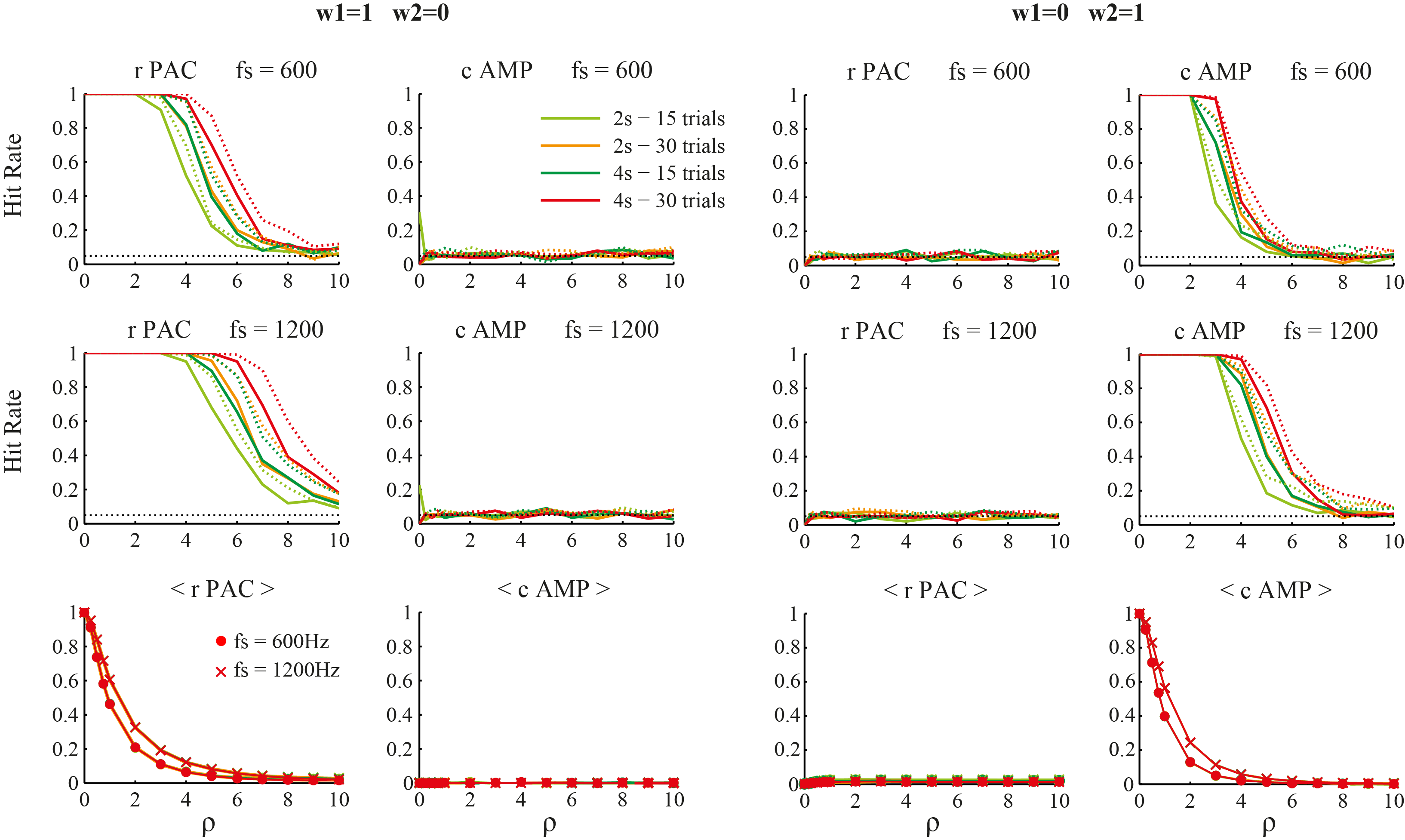 GLM
permutations
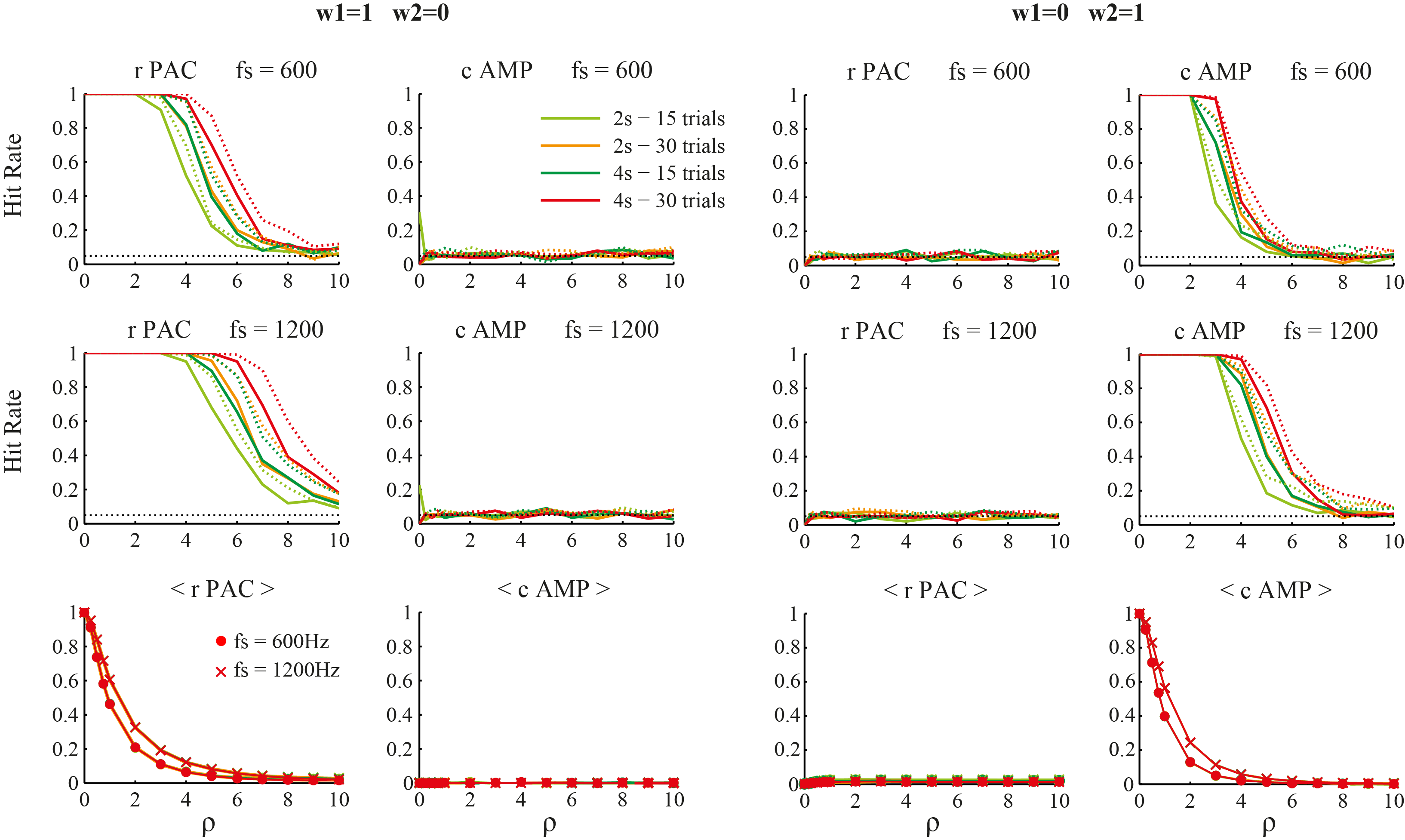 Noise level ρ
Slightly lower statistical power for GLM
9
van Wijk et al. (2015) J Neurosci Methods
GLM vs permutation tests: real data
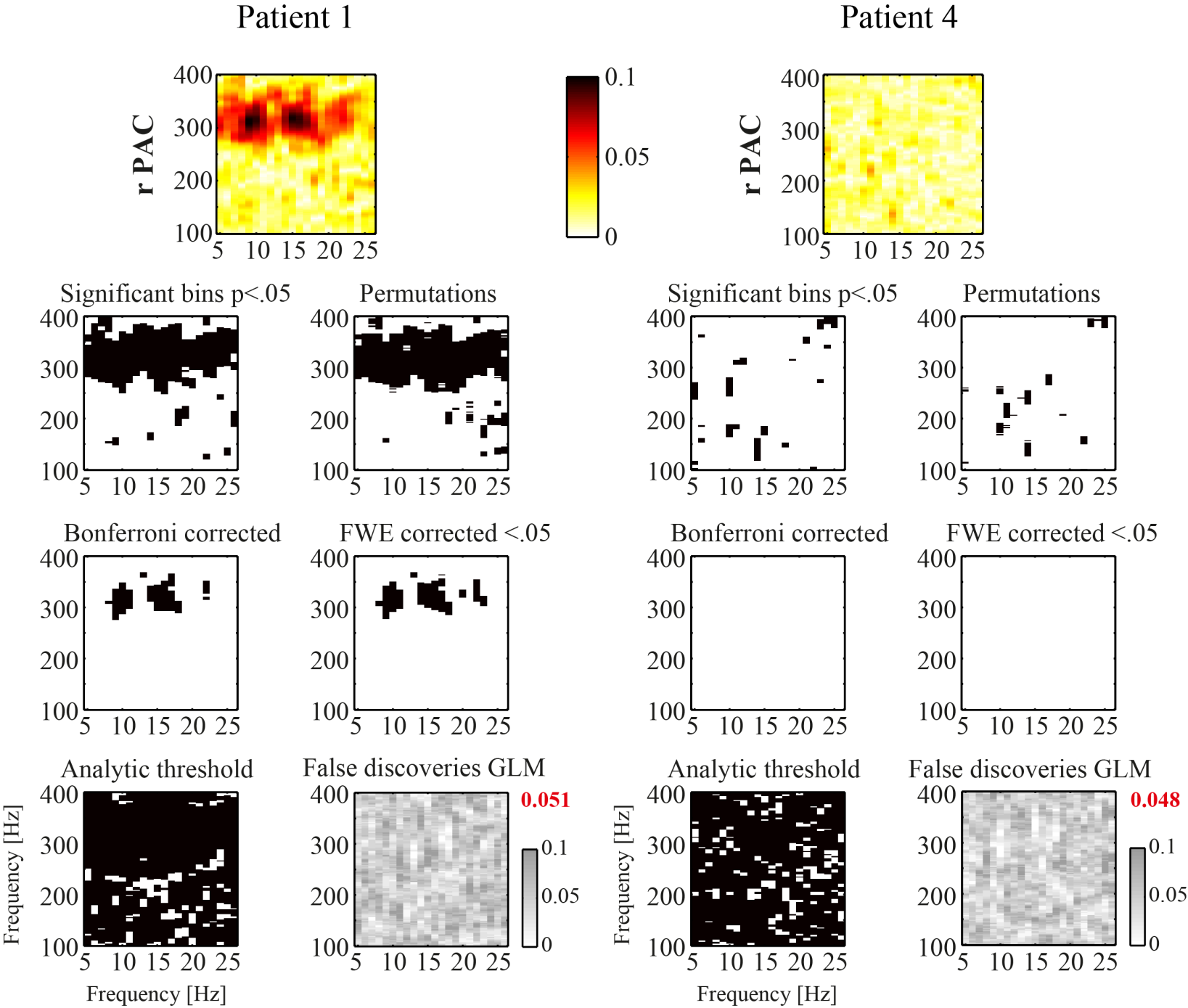 GLM	      200 permutations       
    <7min		159min
GLM ~24x faster to compute
10
van Wijk et al. (2015) J Neurosci Methods
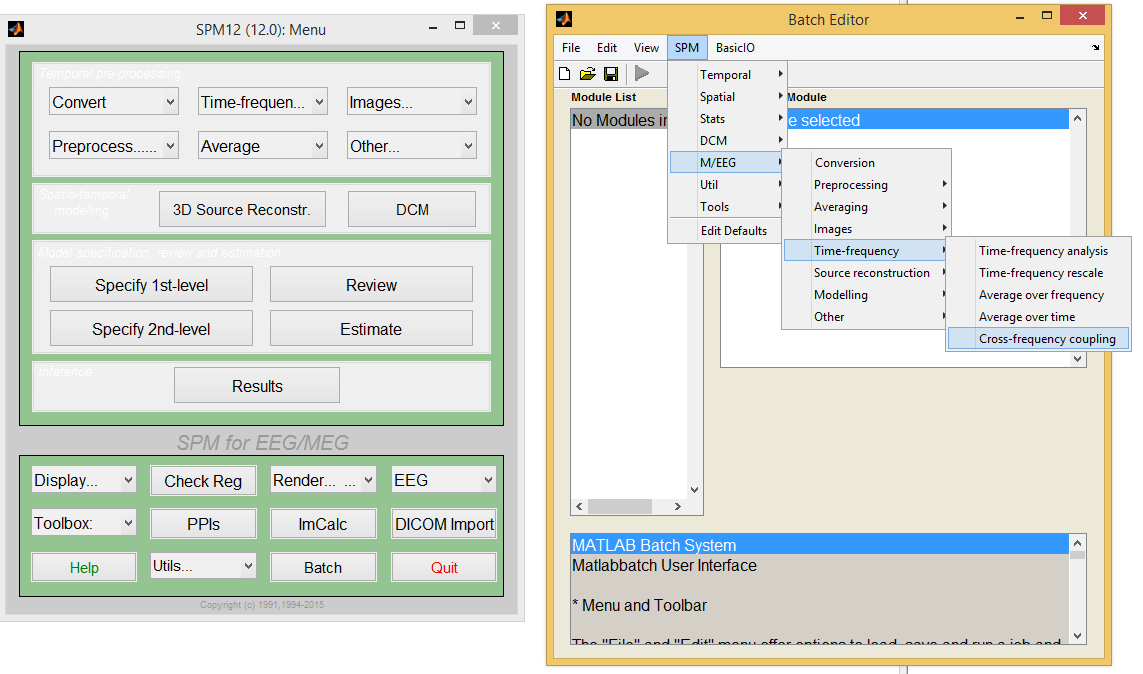 11
First step: Time-frequency analysis
Compute amplitude time series and phase time series for frequencies of interest
Create two separate files because of filter settings
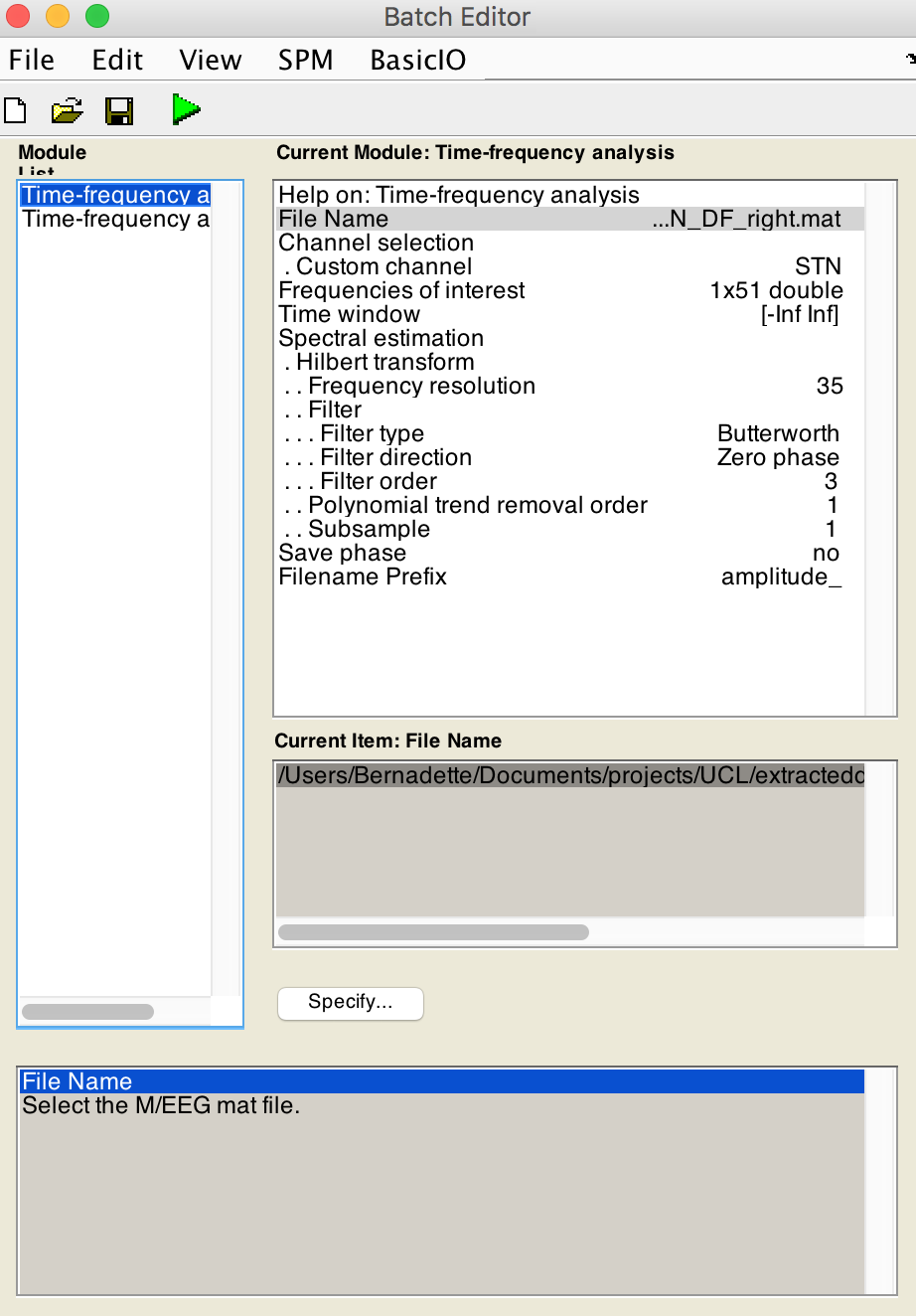 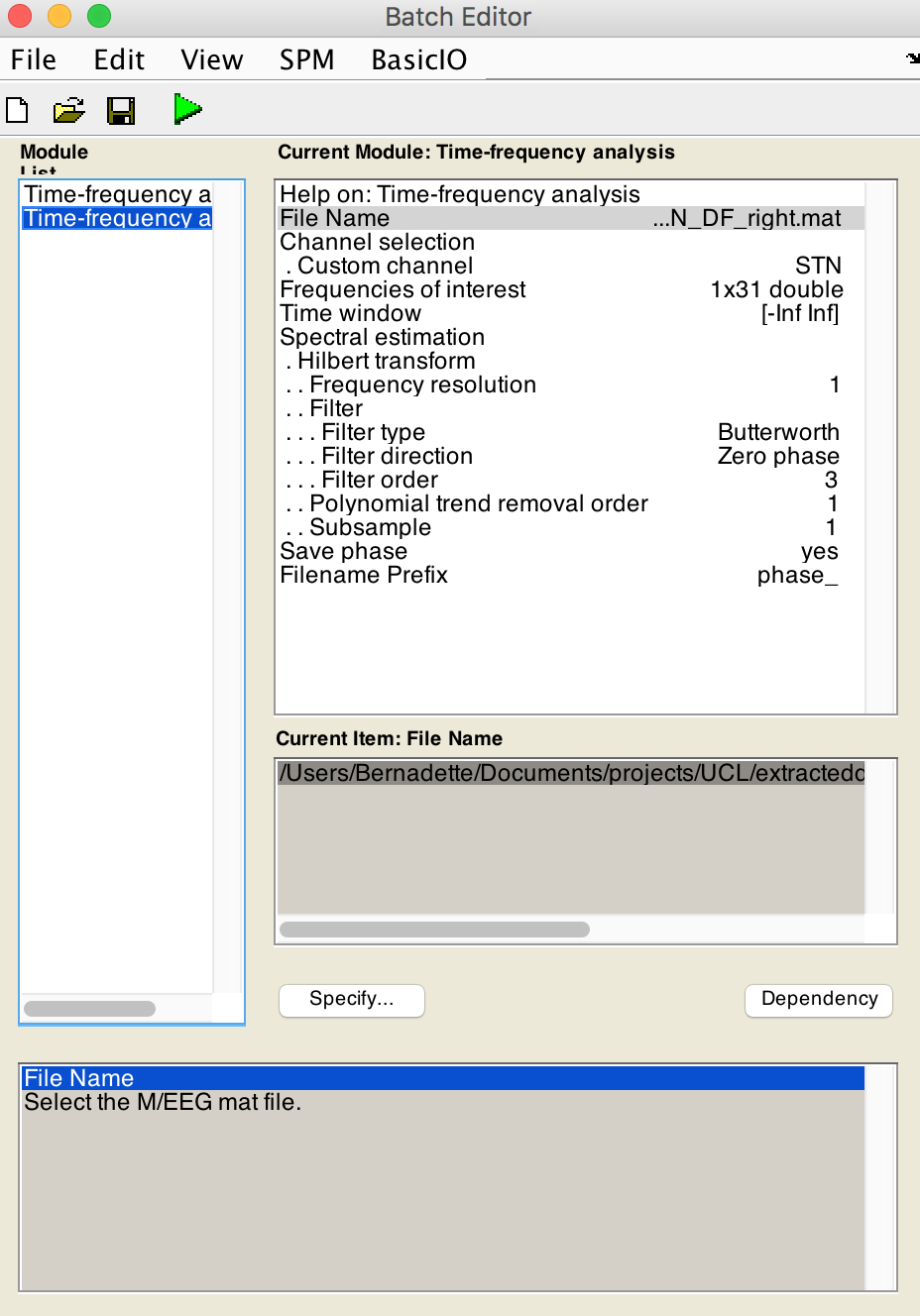 Phase
Amplitude
12
Cross-frequency coupling
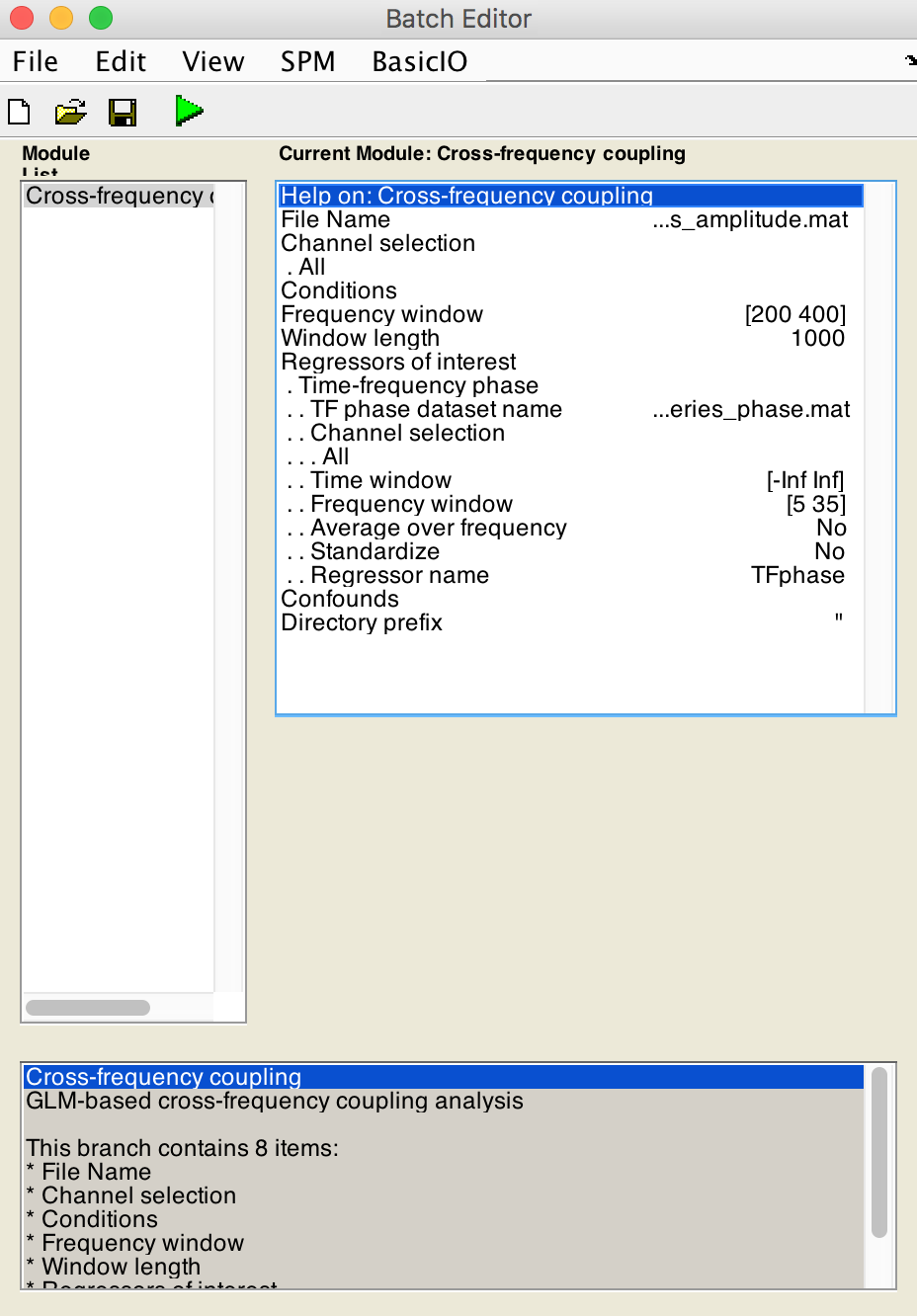 Data set with amplitude time series
Select epoch size here (for stats)
Data set with phase time series
Add other time series as regressors
Select phase or amplitude as regressors
13
Results
Figure is plotted + .nii images saved
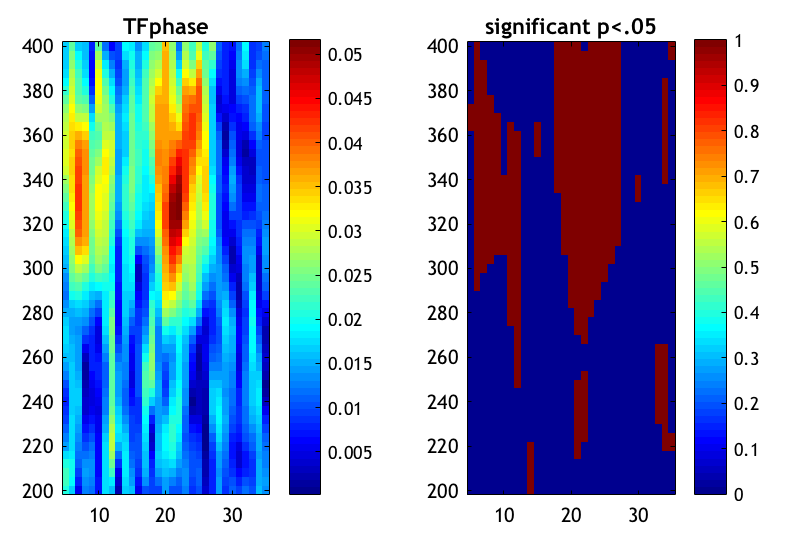 14